Using Our New Library Catalog: Destiny
How to Get There
Follow these easy steps:
Go to the Herndon MS Website.
Select Library at the top menu.
Click here: 

This will bring you to Destiny Discover, our searchable catalog.
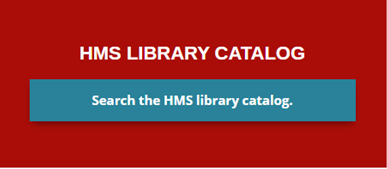 Destiny Discover & Destiny
Using Destiny Discover
For searching by genre or with simple keyword searches.
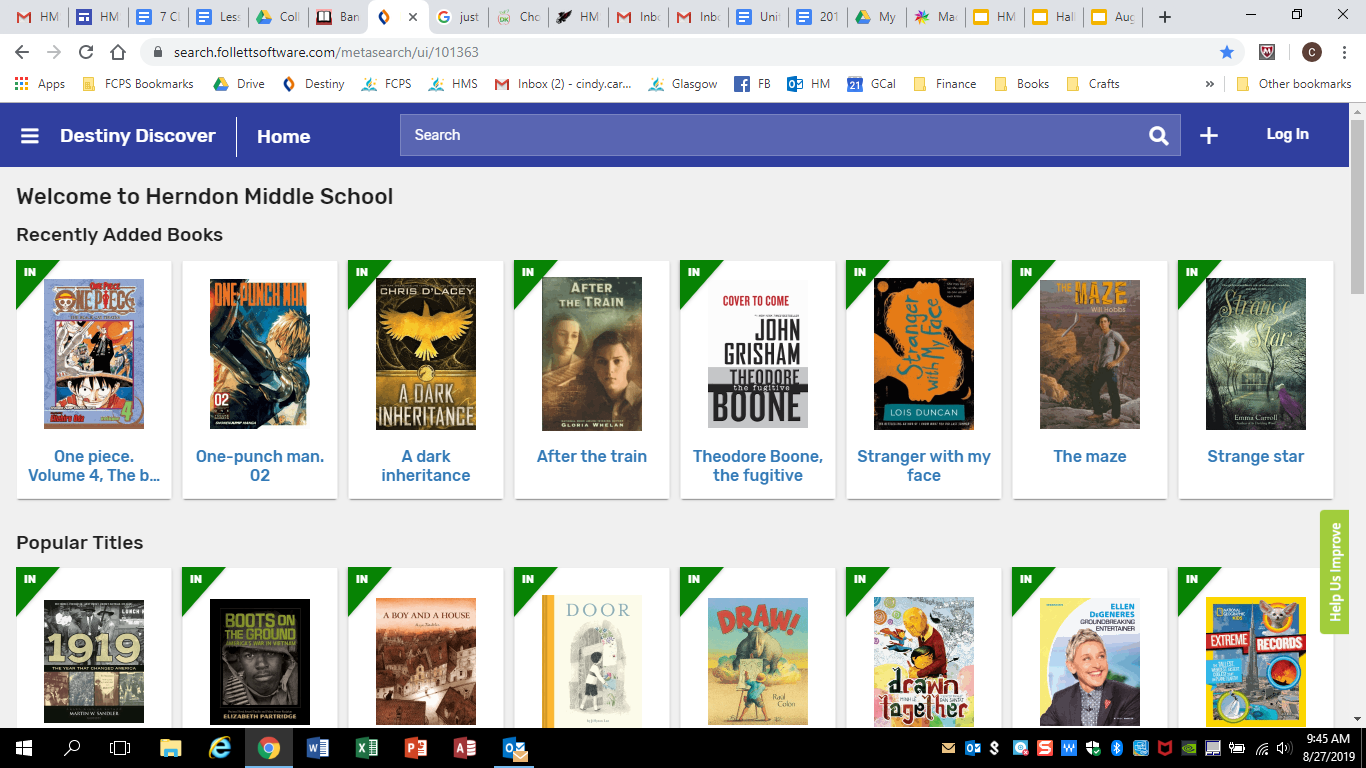 Using Destiny
Best for most searches. Similar to the old catalog, but better!
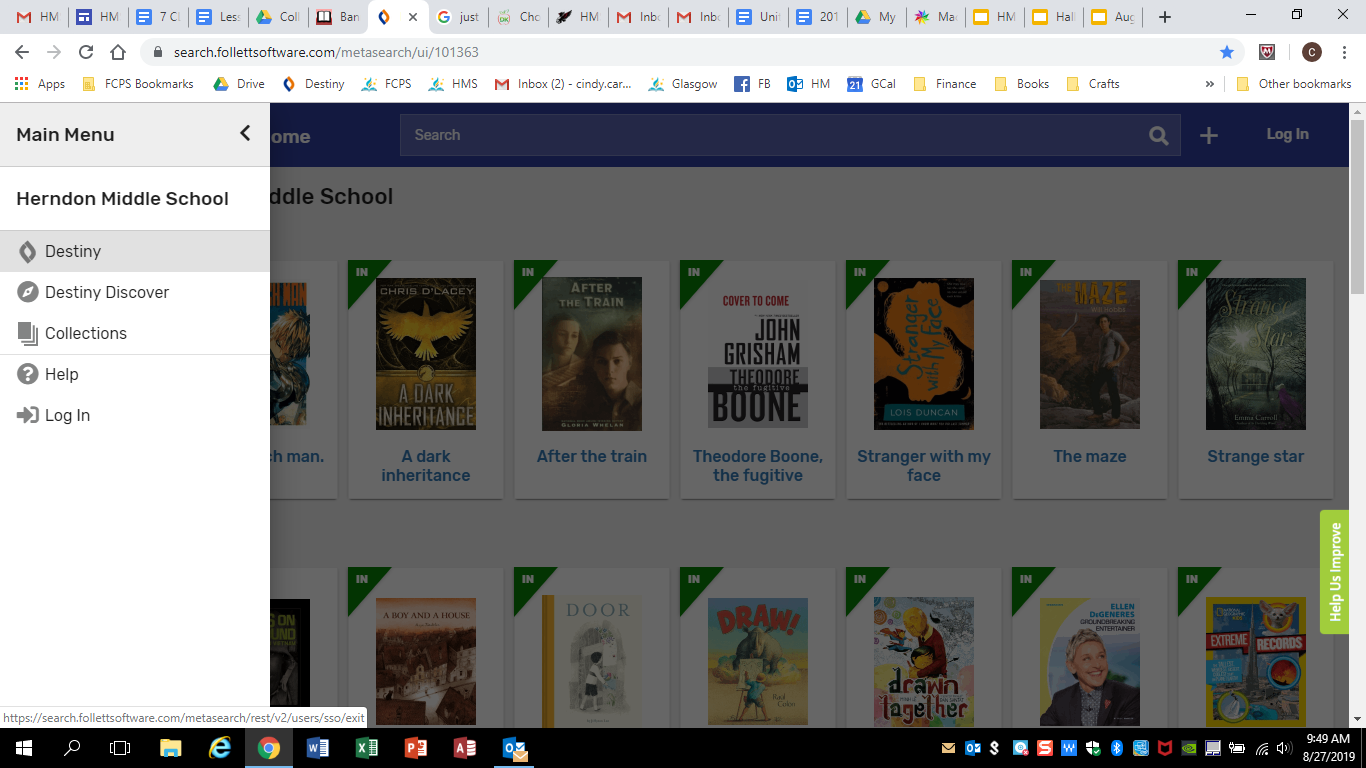 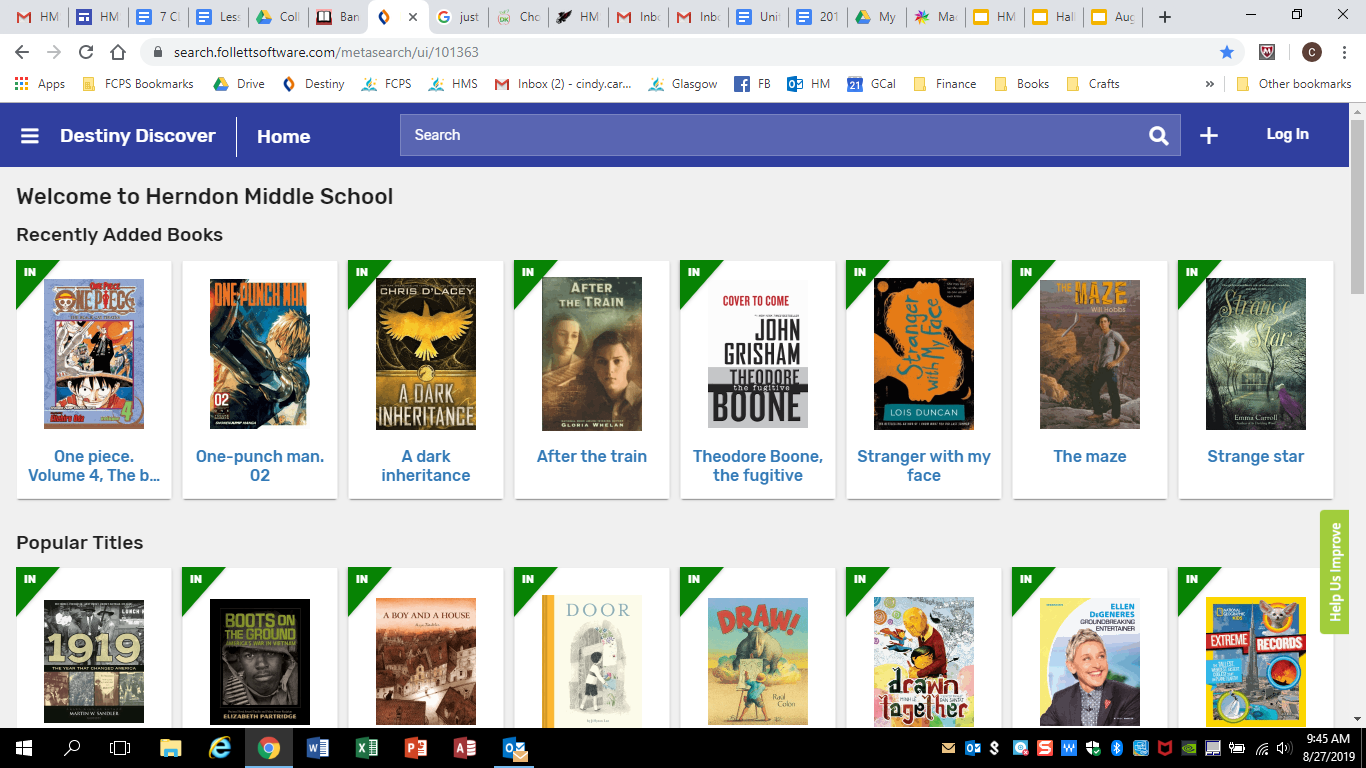 From Main Menu, Select Destiny.
Destiny – Basic Search
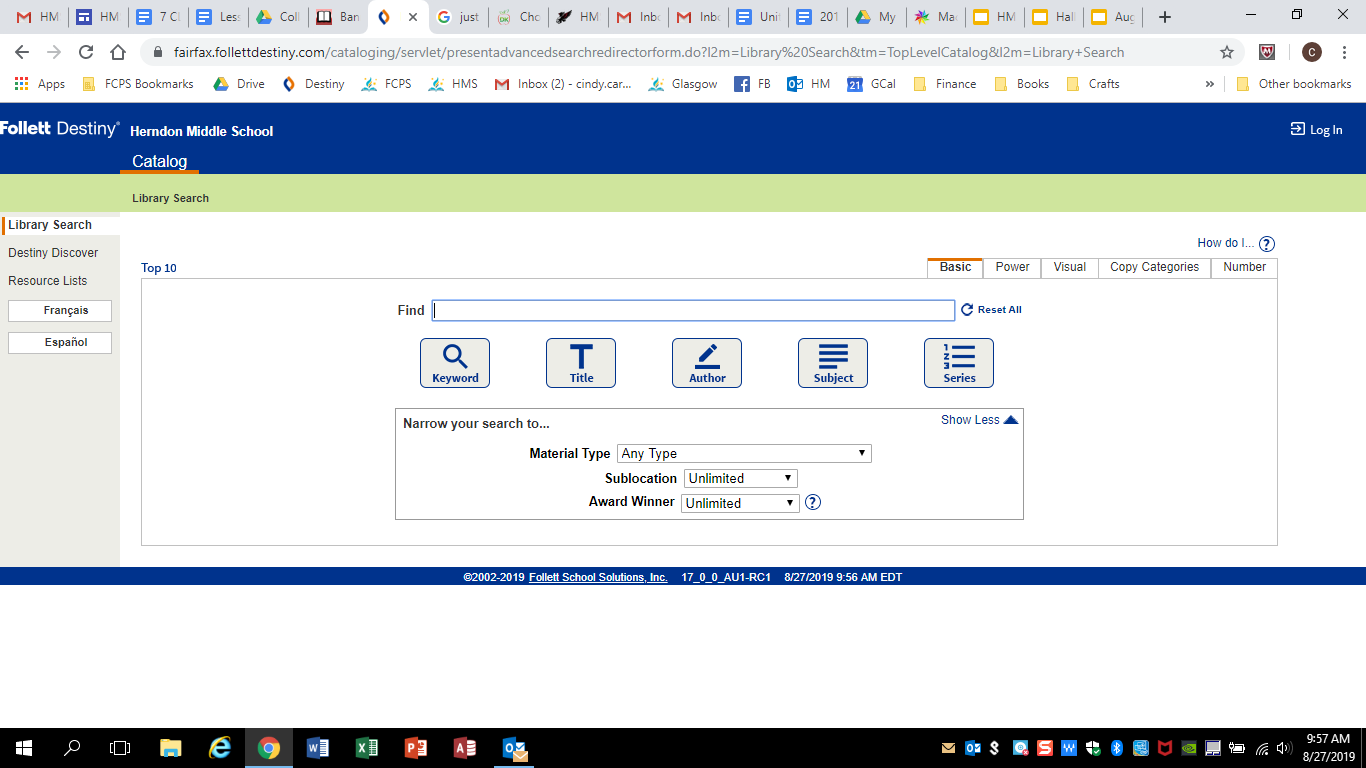